A Primer on Conic Sectionspart fourParabolas
Presented at the MN State HS Mathematics League 
Coaches Conference 

October 3rd, 2020

by 
Tom Young, Executive Director
What are parabolas?
Geometric definition:  

Parabolas are those geometric figures formed by the intersection of a plane and a double cone.   The plane intersects only one nappe of the double cone and does not form a closed curve.
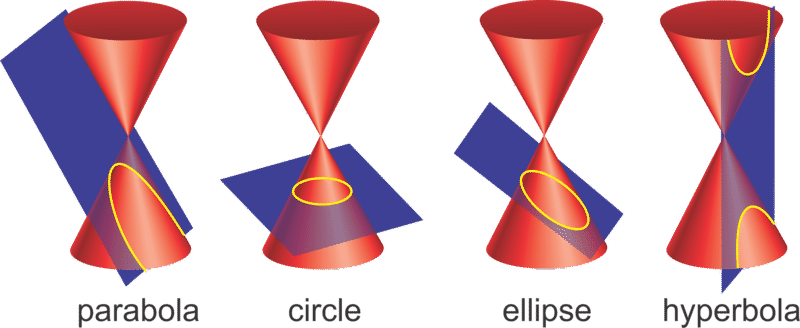 Conic sections have interesting applications
Parabolas
Parabolic shapes have the property that, if they are made of material that reflects light, 
then light that travels parallel to the axis of symmetry of a parabola and strikes its concave side 
is reflected to its focus, regardless of where on the parabola the reflection occurs. 
Conversely, light that originates from a point source at the focus is reflected into a parallel ("collimated") beam,
leaving the parabola parallel to the axis of symmetry. The same effects occur with sound and other waves. 
This reflective property is the basis of many practical uses of parabolas.
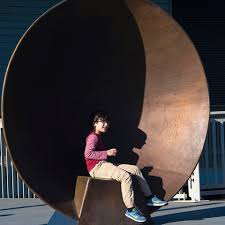 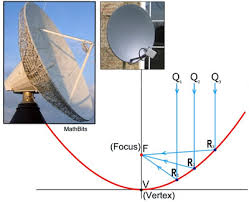 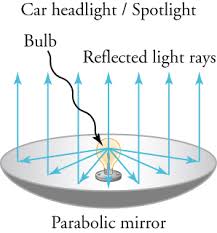 We can mathematically define conic sections (in the Euclidean plane) in a couple of ways	Note: many of the applications of conics come from their 3-dimensional analogs	In Math League, we study the 2-dimensional Cartesian planar conics
As a locus of points
Using definitions of distance
Using the idea of eccentricity and distance from focal point to directrix

Algebraically
Conic sections are planar curves that fit the definition
Ax2 + Bxy + Cy2 + Dx + Ey + F = 0 where A, B, and C not all zero
Conic sections as a locus of points
A parabola can be defined as the curve created by focal point F and directrix line l and all points P, such that the distance from P to F is equal to the distance from P to the line l .   
		That is, PF = Pl
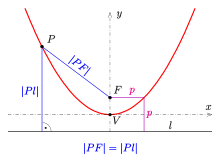 We can mathematically define conic sections (in the Euclidean plane) in a couple of ways	Note: many of the applications of conics come from their 3-dimensional analogs	In Math League, we study the 2-dimensional Cartesian planar conics
As a locus of points
Using definitions of distance
Using the idea of eccentricity and distance from focal point to directrix

Algebraically
Conic sections are planar curves that fit the definition
Ax2 + Bxy + Cy2 + Dx + Ey + F = 0 where A, B, and C not all zero
Conic sections as a locus of pointsUsing the idea of eccentricity and distance from focal point to directrix
Let’s demonstrate how eccentricity can be use to create a parabolaspecial conic graph paper
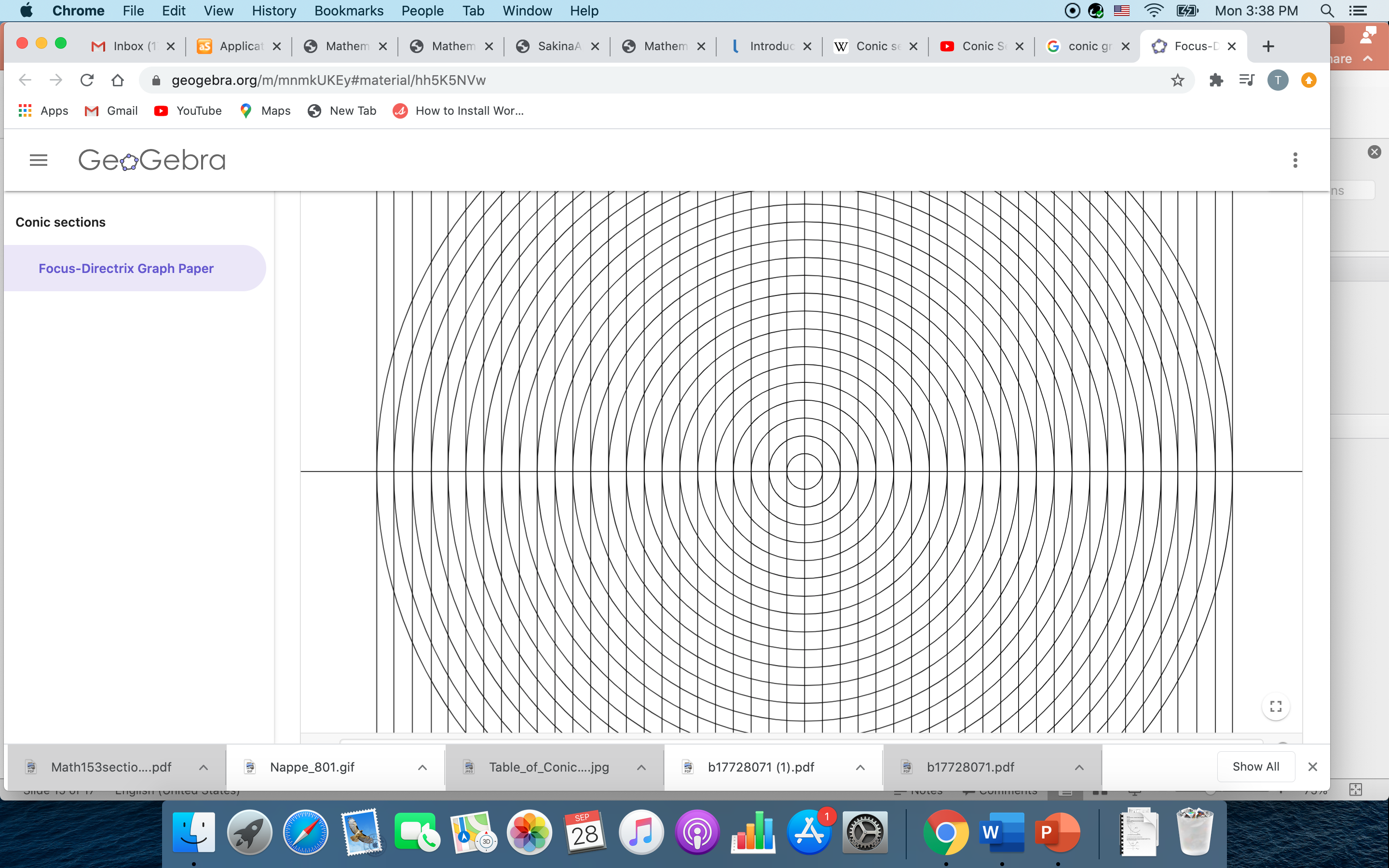 Finding a parabolausing 
the idea
of eccentricity
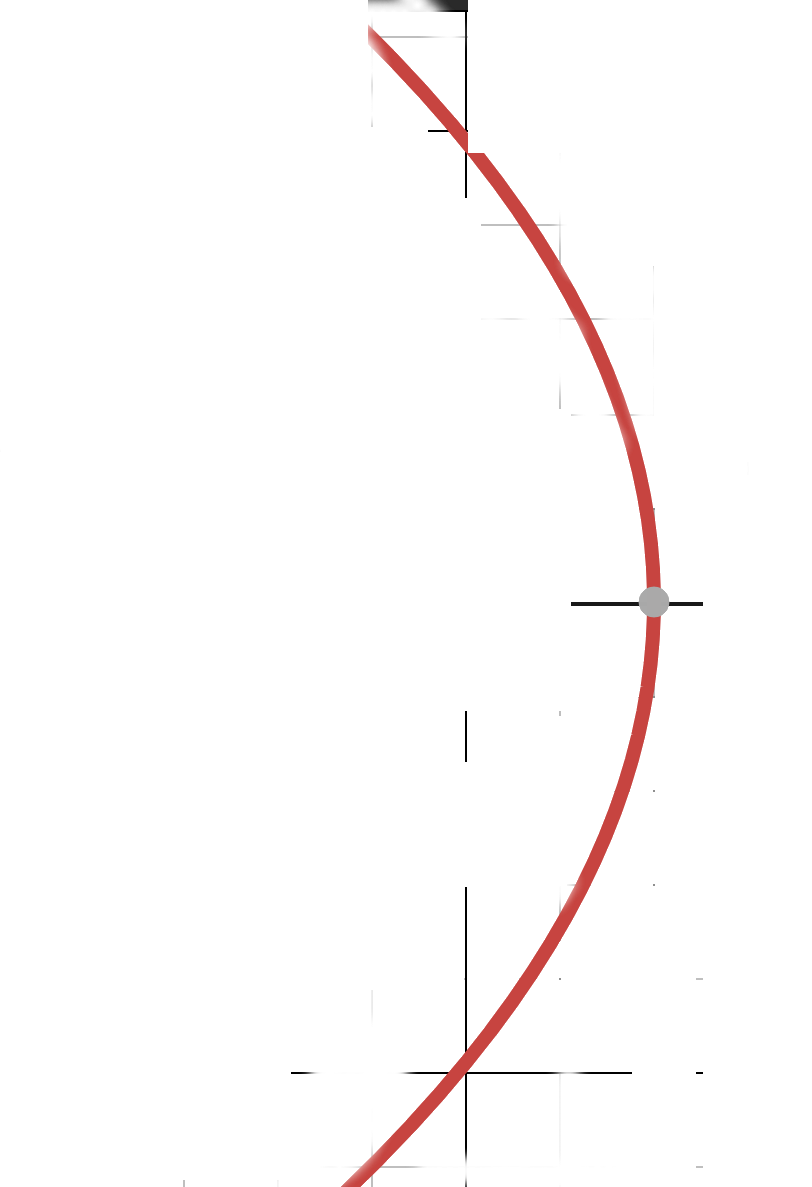 5
4
e = 1
5
4
3
3
F1
P
F1P/LP  = 1
L
Parabola!
We can mathematically define conic sections (in the Euclidean plane) in a couple of ways	Note: many of the applications of conics come from their 3-dimensional analogs	In Math League, we study the 2-dimensional Cartesian planar conics
As a locus of points
Using “common” definitions of distance
Using the idea of eccentricity and distance from focal point to directrix

Algebraically
Conic sections are planar curves that fit the definition
Ax2 + Bxy + Cy2 + Dx + Ey + F = 0 where A, B, and C not all zero
Algebraic formula from Locus of Points definitions: Parabola (focus at (a,b))“the distances from P to the focal points is equal to the distance from P to the directrix”
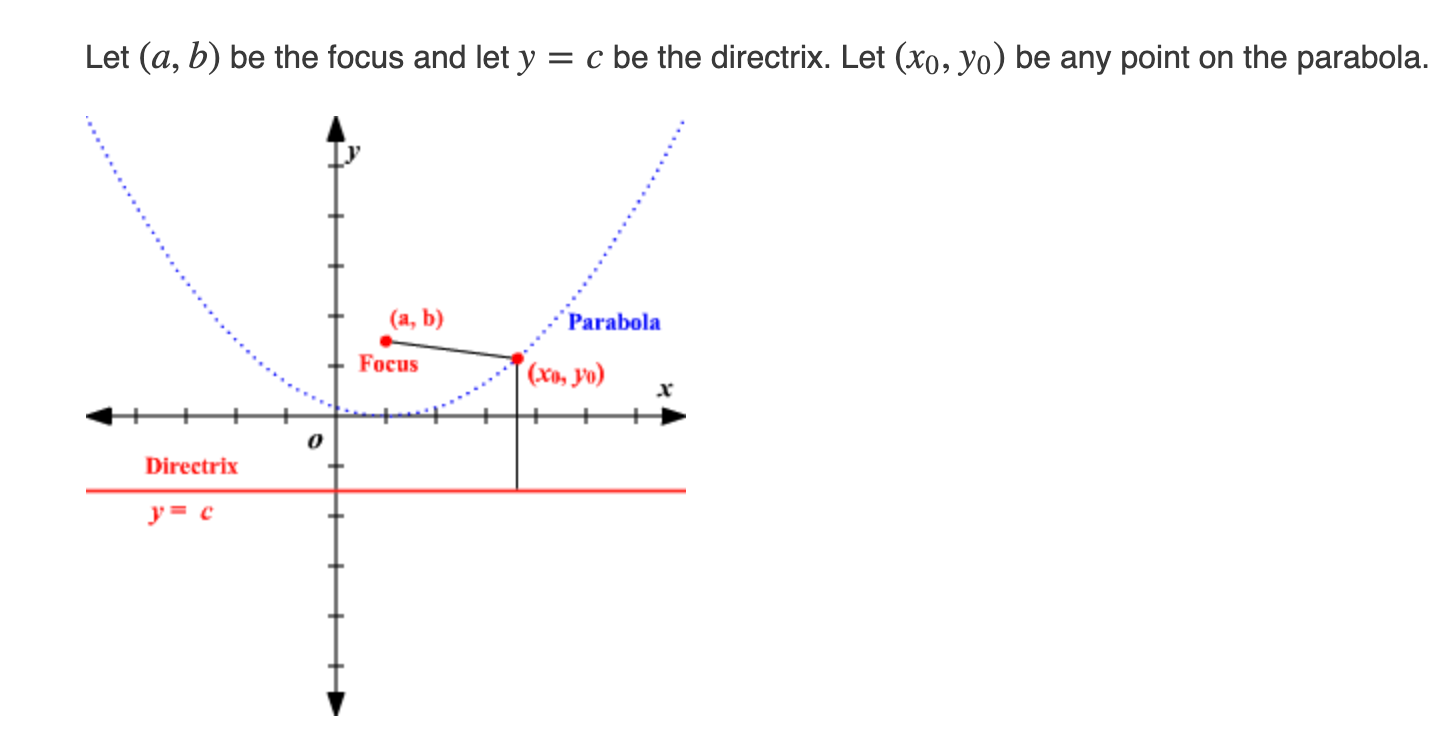 Algebraic formula from Locus of Points definitions: Parabola (focus at (a,b))“the distances from P to the focal points is equal to the distance from P to the directrix”
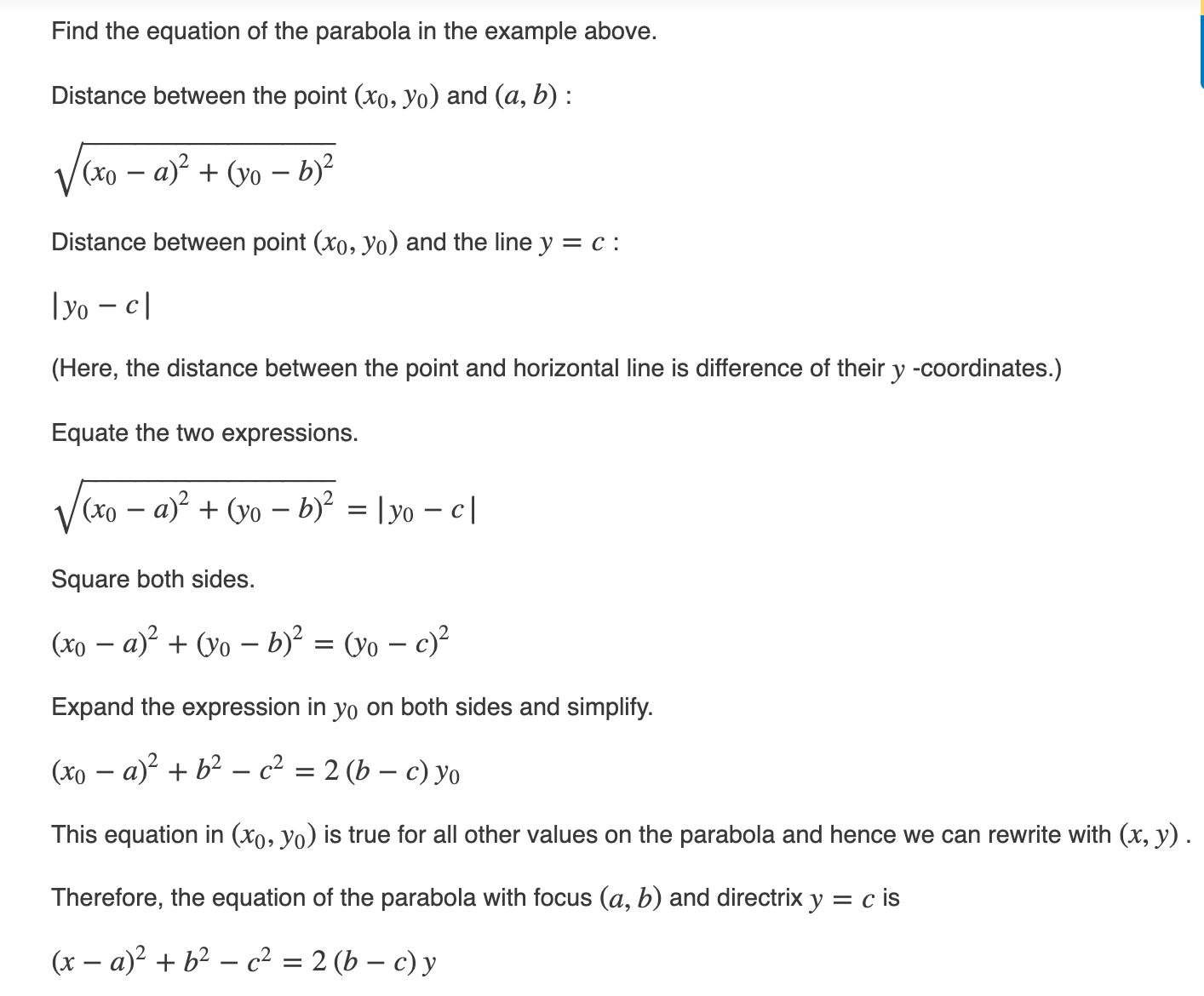 Directrix at y = c
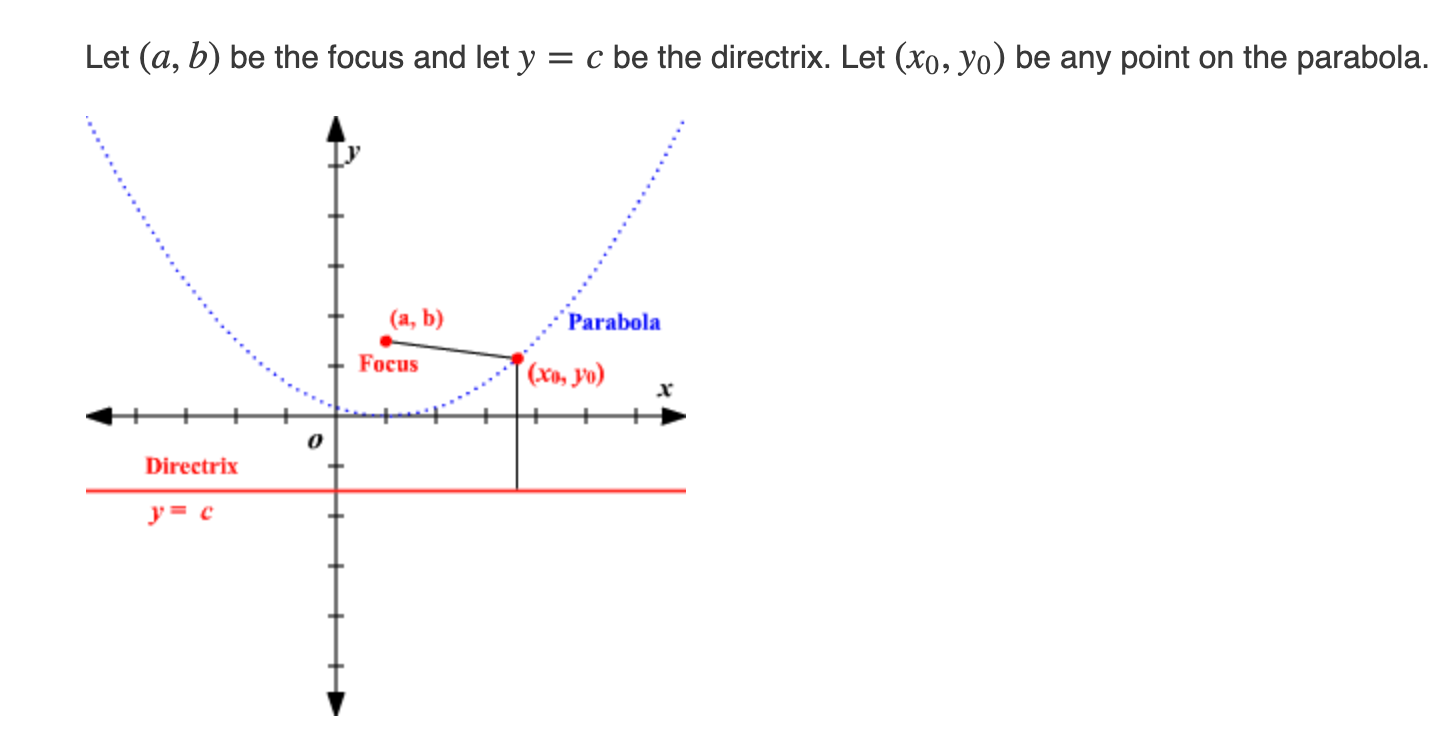 Potential math team problem  ( is there another way? )
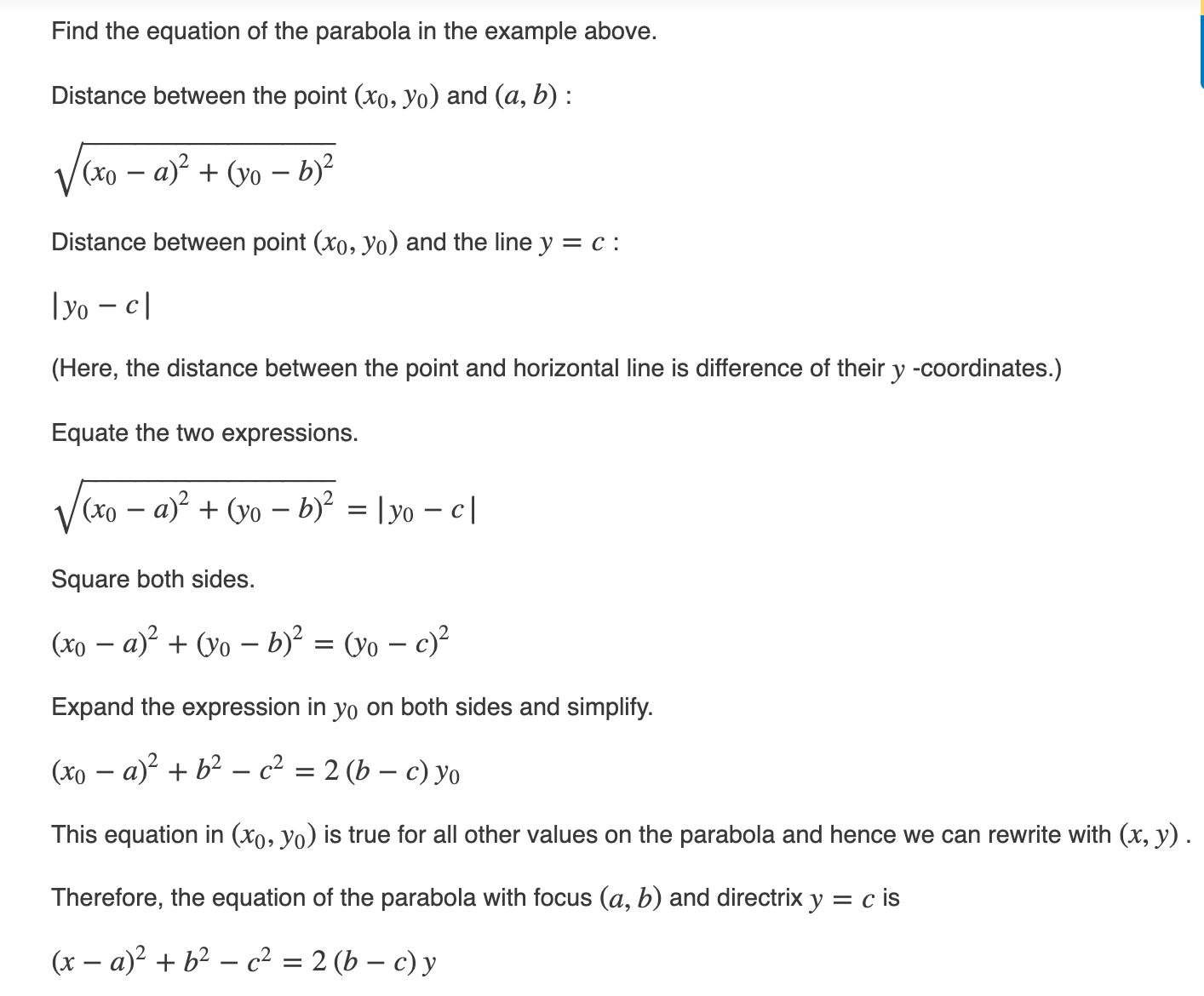 Recognizing the different conics from their algebraic definition
Ax2 + Bxy + Cy2 + Dx + Ey + F = 0    General form

In concert with the other terms, the term Bxy does weird things to the graphs: 
 
it can make the conic slanted (x2 – 7xy + 13y2  = 4), 
it can cause the graph to degenerate to a line (x2 – 2xy + y2 = 0),
it can create two || lines (x2 – 2xy + y2 = 4), 
it can create intersecting lines (x2 – 4xy + y2 = 0),
it can cause what you think is an ellipse to be a hyperbola (x2 – 7xy + 2y2 = 4) 

hard to predict based on the interactions with the other terms.  

So for this discussion, we are going to assume B = 0.  Math League rarely uses conics with a B value but we will show a couple of examples later
Recognizing the different conics from their algebraic definition
Ax2 + Cy2 + Dx + Ey + F = 0    General form, where B = 0

If A = C = 0 and D, E not both zero, the graph is a line

If A =  C, the graph is a usually a circle (degenerate cases can occur depending on D, E, F…  e.g  x2 + y2 + 8 = 0)

If A ≠  C, and A and C have the same sign, the graph is a usually an ellipse
 (degenerate cases can occur depending on D, E, F…  e.g  x2 +5y2 -x+y+3=0)

If A ≠  C,and A and C have the different signs, the graph is a usually a hyperbola
(degenerate cases can occur depending on D, E, F…  e.g  x2 + 20x + 100 – y2 = 0)

If A or C = 0 (but not both), the graph is a parabola   (I am not aware of degenerate cases)
Parabola terms
Note:  the latus rectum 
is the entire orange segment

By definition, it is the chord through the focus
parallel to the directrix
Note:  a parabola is all those points
equidistant from the focus and the directrix

Therefore, the vertex is said to be a distance
p from the focus and the directrix
2p
p
Therefore the semi- latus rectum is 2p

And the latus rectum  = 4p

This value 4p is important!
p
How 4p comes into play
Let’s derive the equation of a parabola
with vertex at the origin, focus F at (0,p), and
directrix L at y = –p
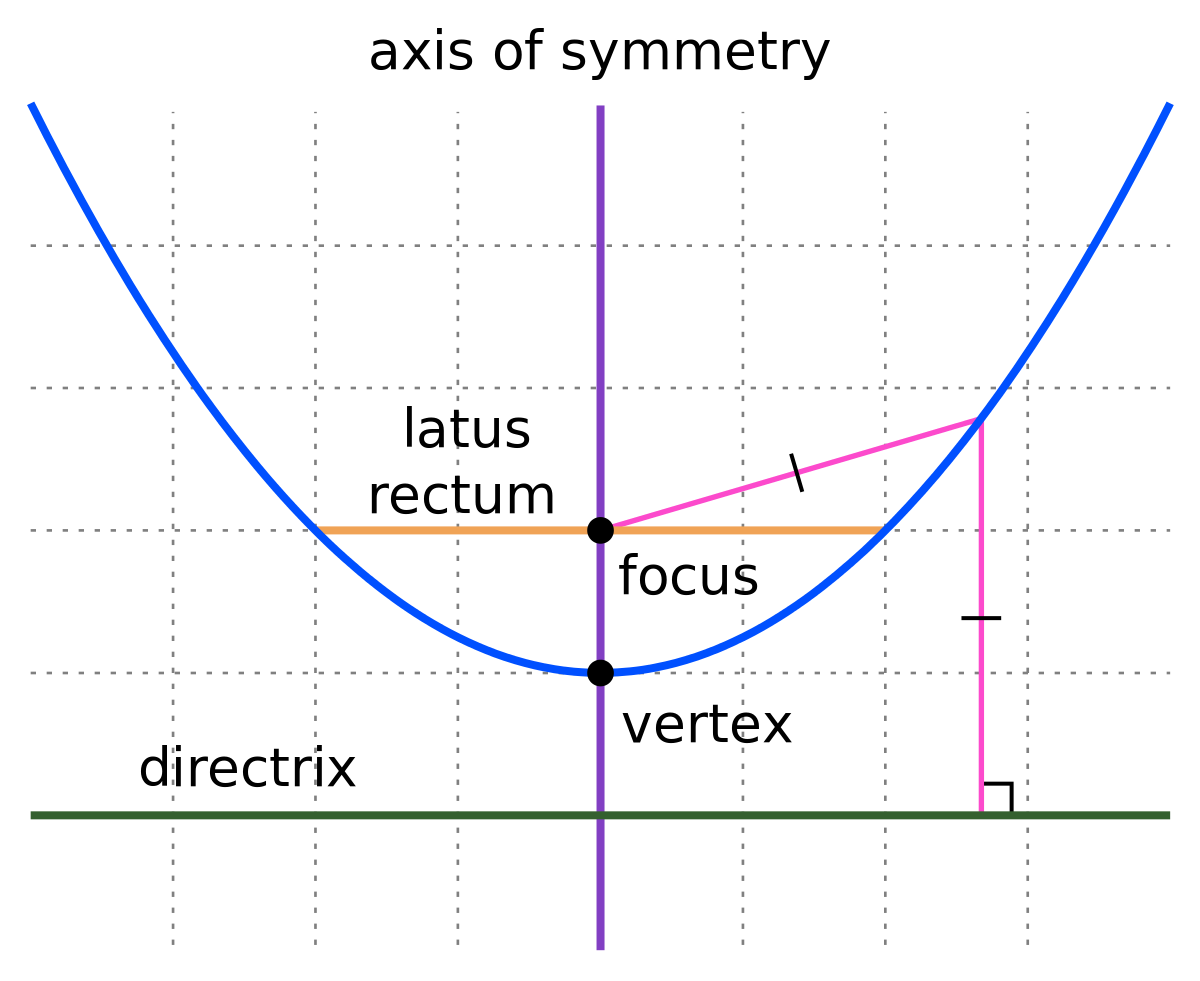 P(x,y)
(0,p)
x-axis
(0,0)
p
y = –p
(x,–p)
Forms of a parabola
Good things to know
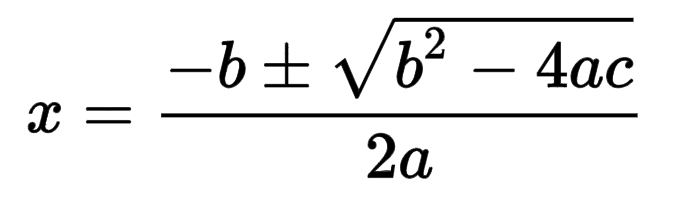 Potential Math League problem
Find the equation of a parabola that opens up if point P(3,5) is on the parabola and the point (–1,5) is the focus.  Put answer in standard y = ax2 + bx + c form 

Sketch
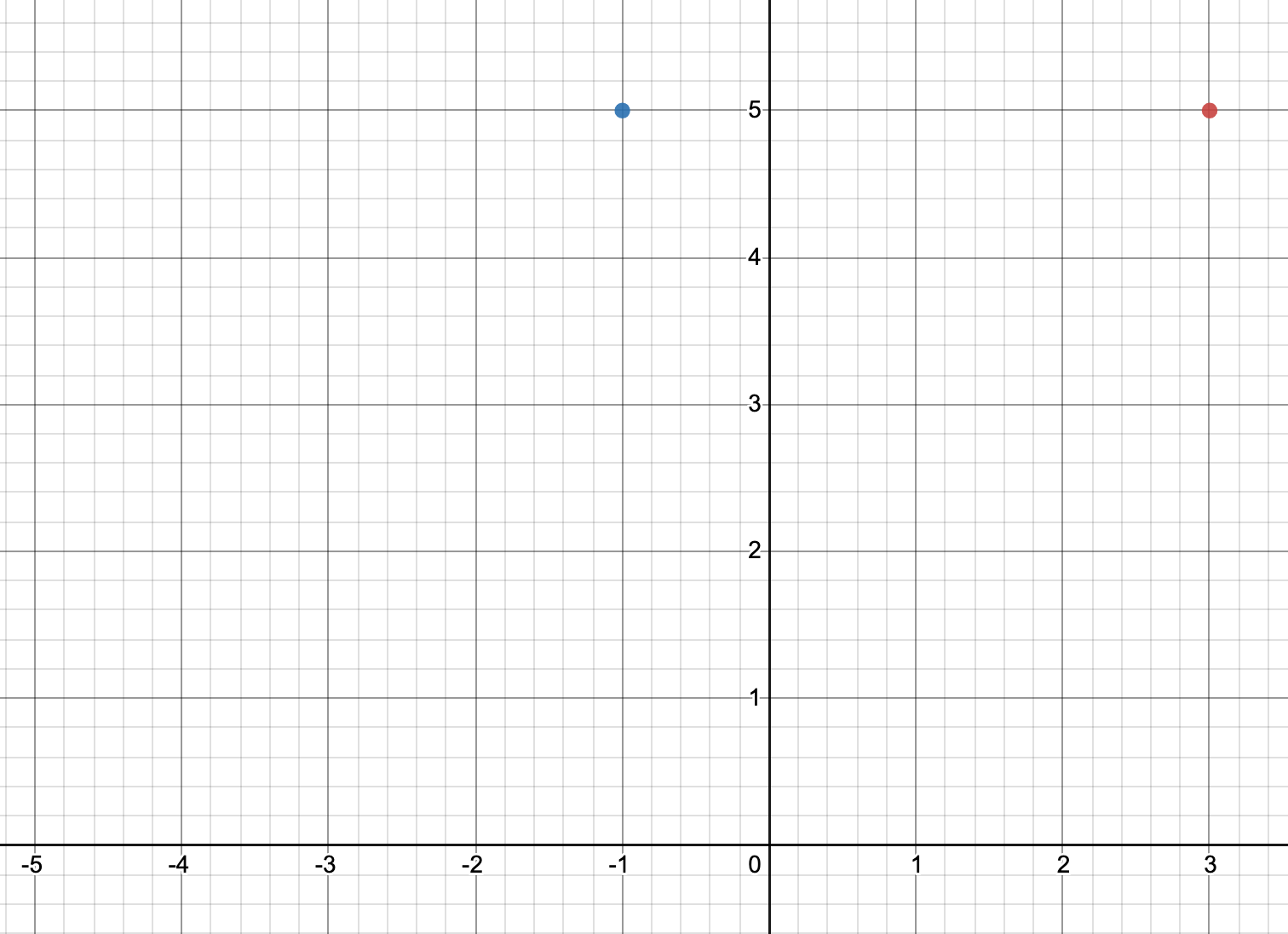 F(-1,5)
P(3,5)
Since the parabola opens up
we know that the directrix must 
be below the focus and || to the
x- axis.  

Also the latus rectum is the segment
through focus whose length is 4p, 
p being the distance from the
focus to the vertex

The semi-latus rectum is 2p
Potential Math League problem
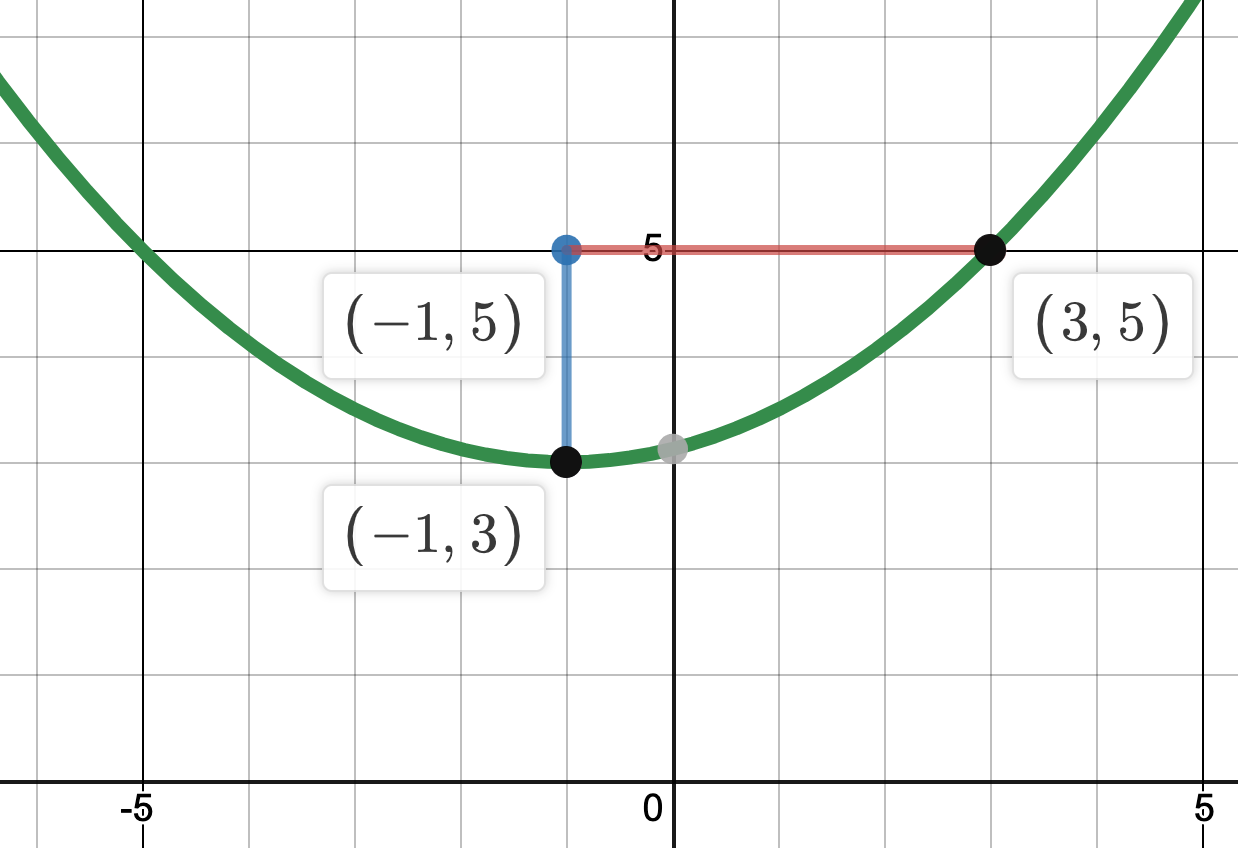 F
P
2p
p
Potential math team problem  ( is there another way? )
Potential math team problem
Find the equation of a parabola with focus at (–1, 3) and directrix at y =  x + 5

	Sketch
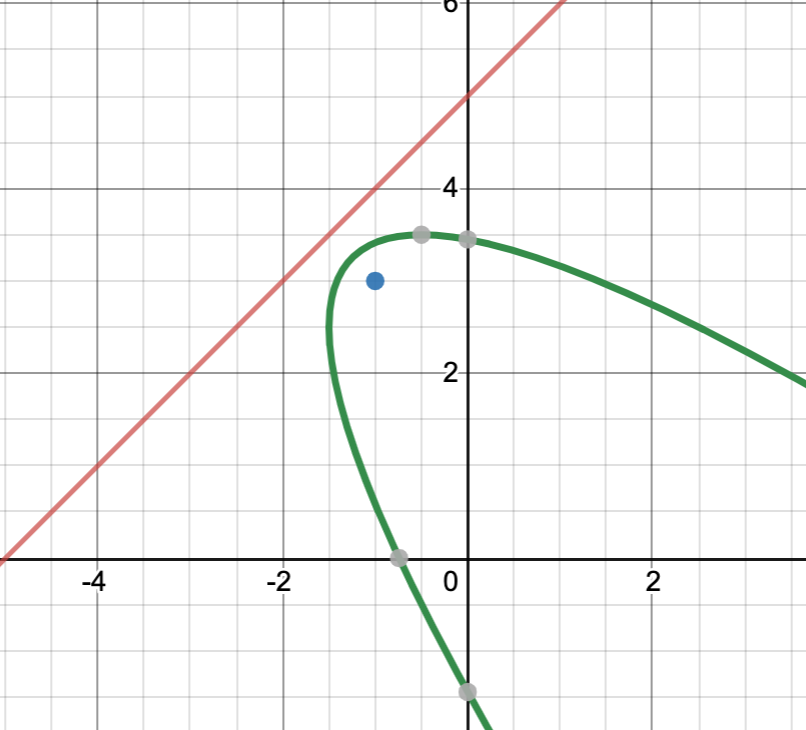 P(x,y)
The lengths of the two 
Blue lines have to be equal
F(–1,3)
Potential math team problem
Find the equation of a parabola with focus at (–1, 3) and directrix at y =  x + 5
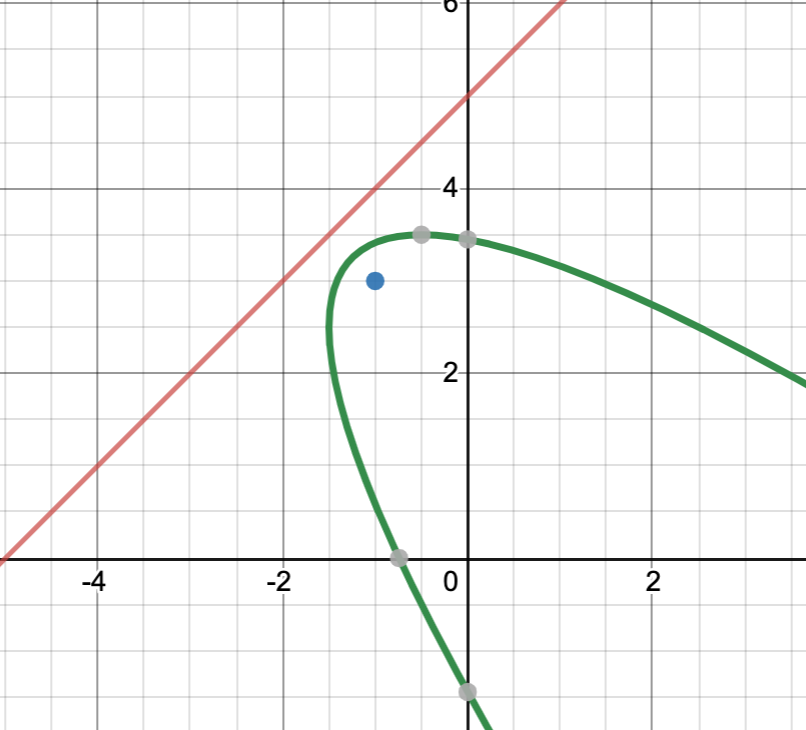 The lengths of the two 
Blue lines have to be equal
P(x,y)
F(–1,3)
Through some rigorous algebra, the answer is

x2 + 2xy – 6x – 2y + y2  – 5 = 0
See other examples 2005 – 2006 #3  2006 – 2007 #4
Parabolas from the last 20+ years of MathLeague
1999 – 2000 #2
2001 – 2002 all
2002 – 2003 #2
2003 – 2004 #3
2004 – 2005  #1
2005 – 2006 #2, #3, #4
2006 – 2007  #2, #3, #4
2008 – 2009 #4
2010 – 2011  #3
2011 – 2012 #3 and #4
2012 – 2013 #2, #3, #4
2013 – 2014 #3
2014 – 2015 #1
2015 – 2016 #2
2016 – 2017 #1, #3
2017 – 2018 #1
2018 – 2019 #1, #3
2019 – 2020 #1, #2, #4
Parabolas from the last 20+ years of MathLeague
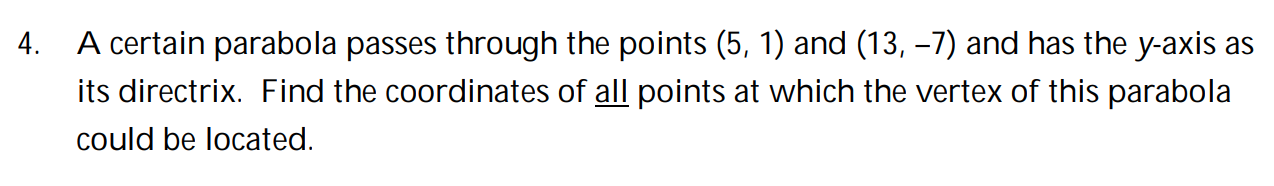 2008 – 2009 #4
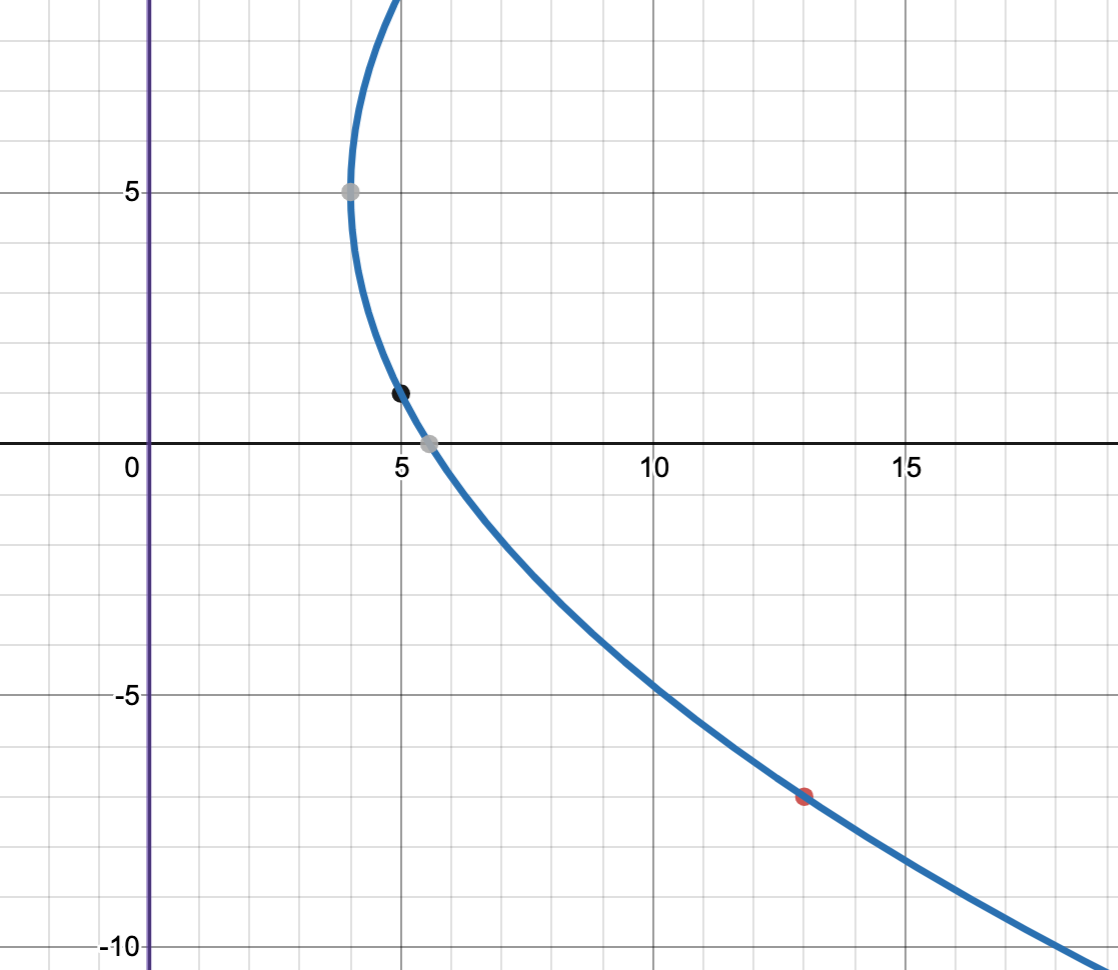 Sketch

Two possibilities
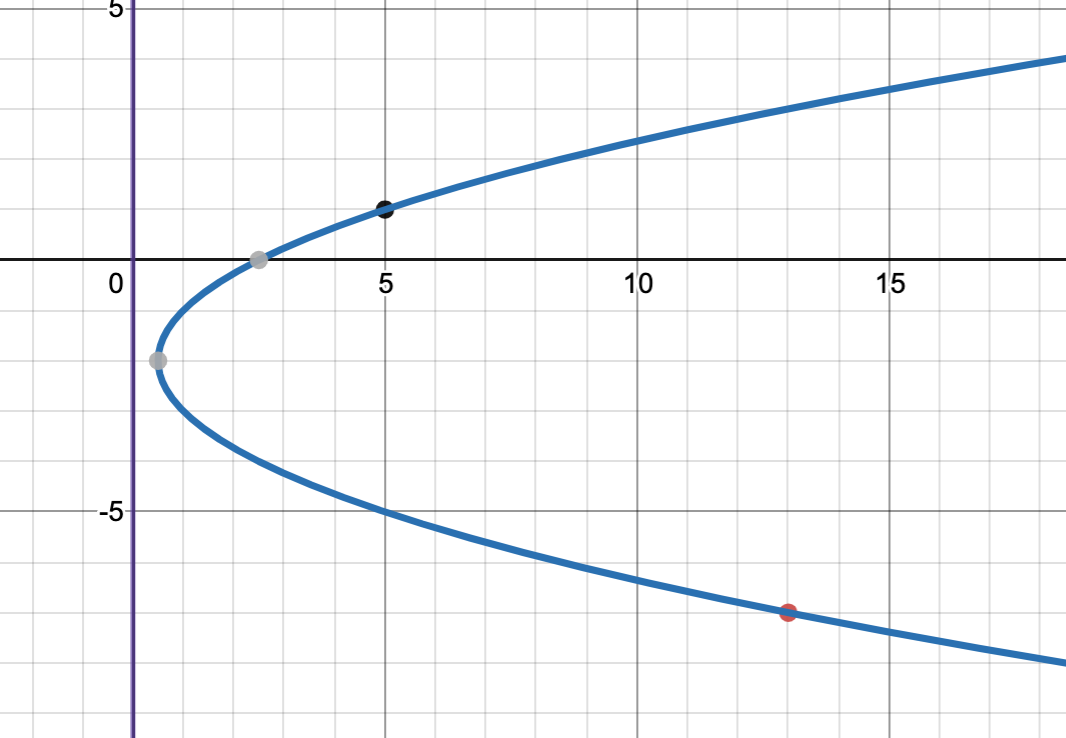 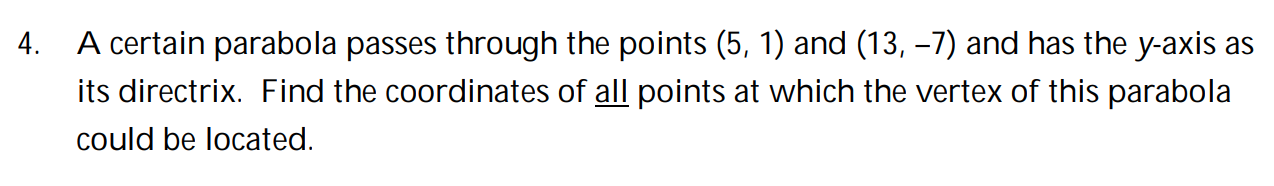 Solution method #1:  The distance from the focus (x,y) to a point has to be equal to distance from point to directrix
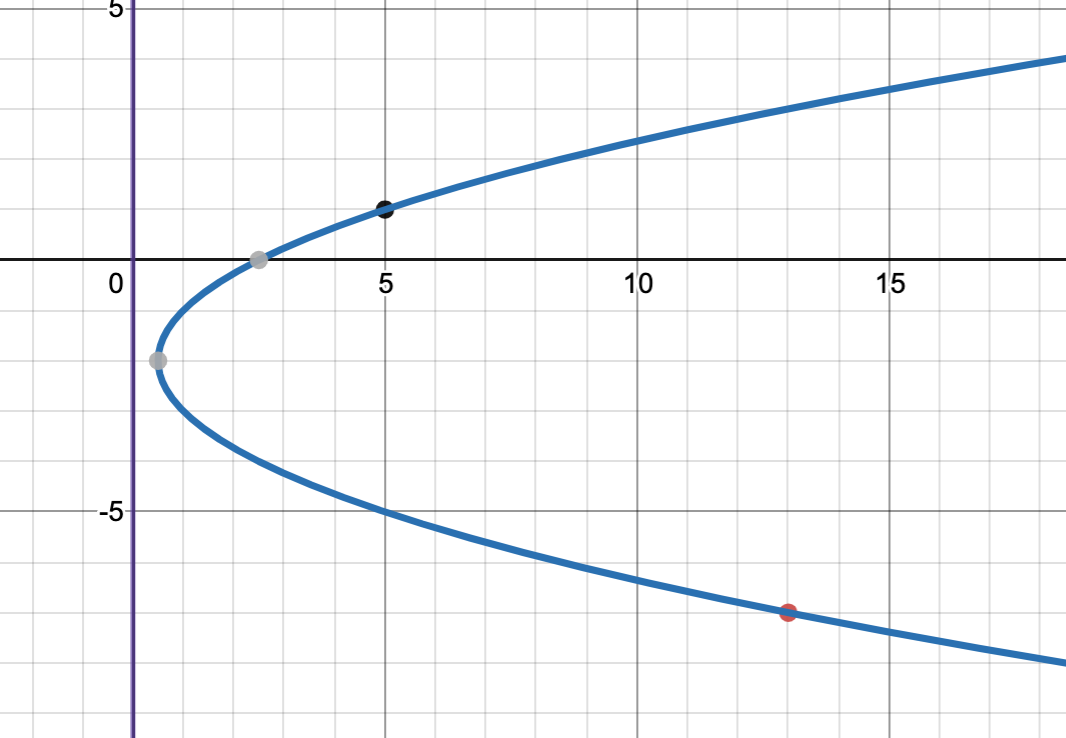 F(x,y)
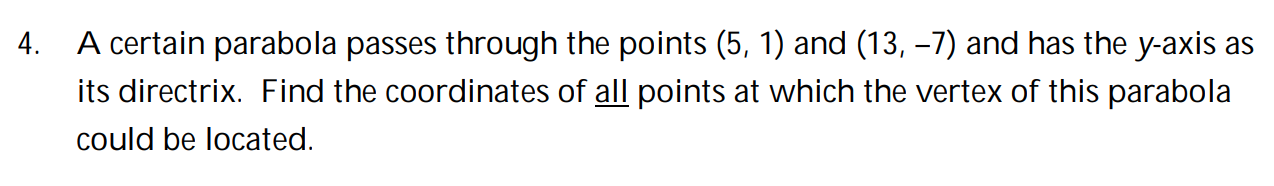 Solution method #2:  The distance from the vertex to the directrix is equal to the x-coordinate of the vertex = p
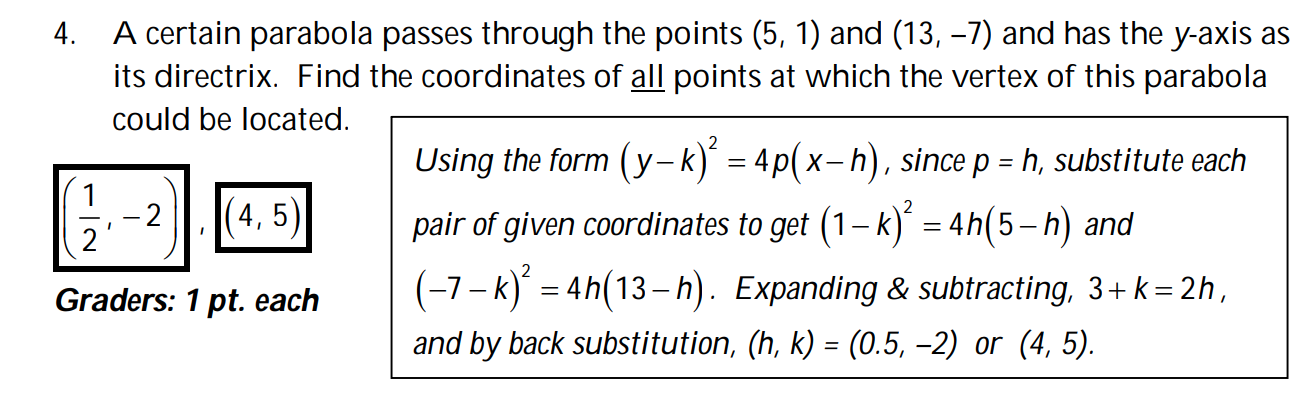 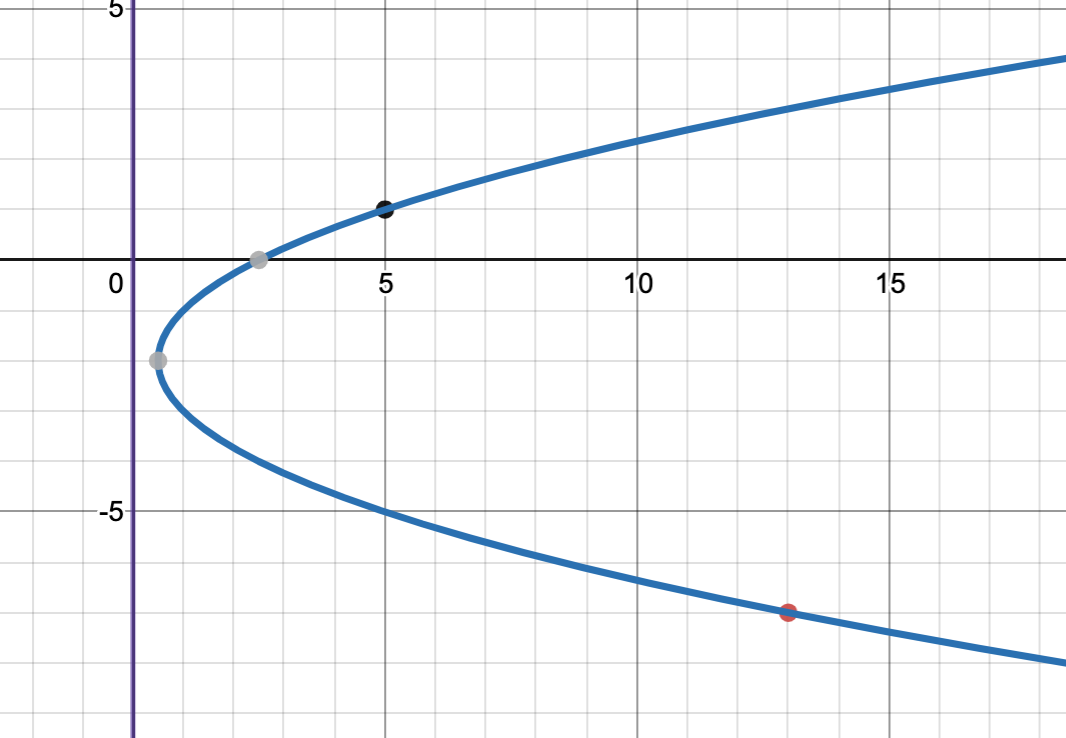 F(x,y)
This is the end of part four
In separate PowerPoints, we will examine each conic separately, working on the details of each particular conic and doing more examples from the Math League canon